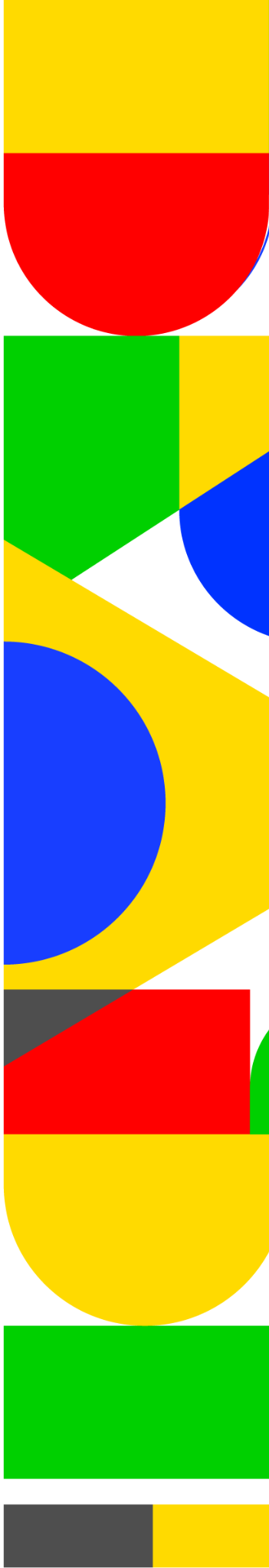 Chamamento PúblicoCadastro de PropostasTermos de Fomento 
JULHO de 2024
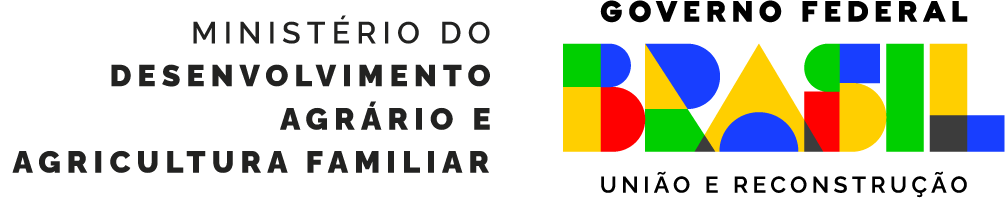 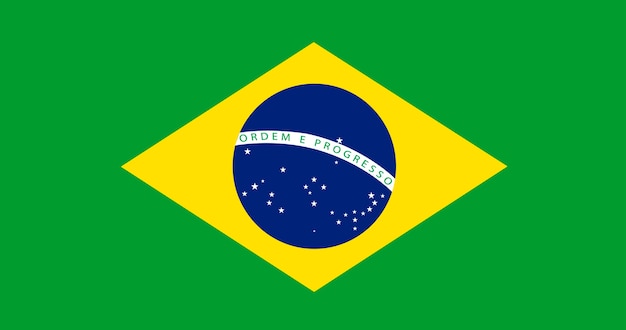 1
REQUISITOS PARA APRESENTAÇÃO DA PROPOSTA
2
REQUISITOS PARA APRESENTAÇÃO DA PROPOSTA
3
REQUISITOS PARA APRESENTAÇÃO DA PROPOSTA - 3
4
REQUISITOS PARA APRESENTAÇÃO DA PROPOSTA - 4
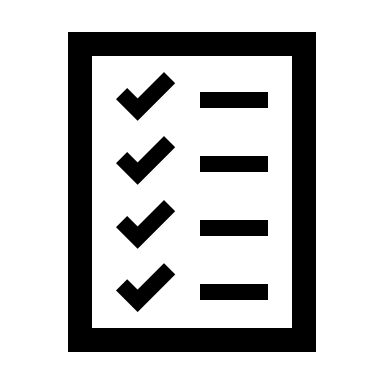 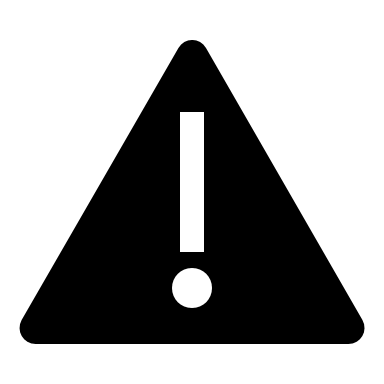 RESULTADO E INTERPOSIÇÃO DE RECURSO PELA OSC
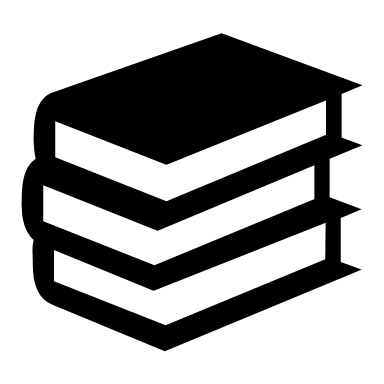 CAPACITAÇÕES E TREINAMENTO
Treinamento específico gratuito à distância:
Termos de Fomento e de Colaboração: Atos Preparatórios
Treinamento – Atos Preparatórios:
Módulo 1 – Contextualização e Cadastro do Programa no Transferegov.br
Módulo 2 – Cadastro da Proposta e Chamamento Público
Módulo 3 – Cadastro do Plano de Trabalho
Módulo 4 – Análise e Ajuste da Proposta e do Plano de Trabalho
Módulo 5 – Formalização e Celebração do Instrumento
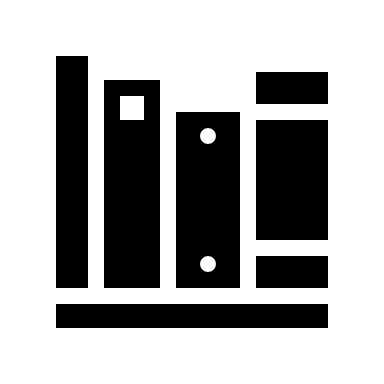 MAIS INFORMAÇÕES SOBRE O MROSC
Apresentações MROSC do IX Fórum Nacional das Transferências e Parcerias da União
Transferegov.br para Organizações da Sociedade Civil
Outros Cursos Relacionados:
Marco Regulatório das Organizações da Sociedade Civil - MROSC
MROSC: Planejamento e Transparência
MROSC: Seleção e Celebração
MROSC: Execução, Monitoramento e Avaliação
MROSC: Prestação de Contas